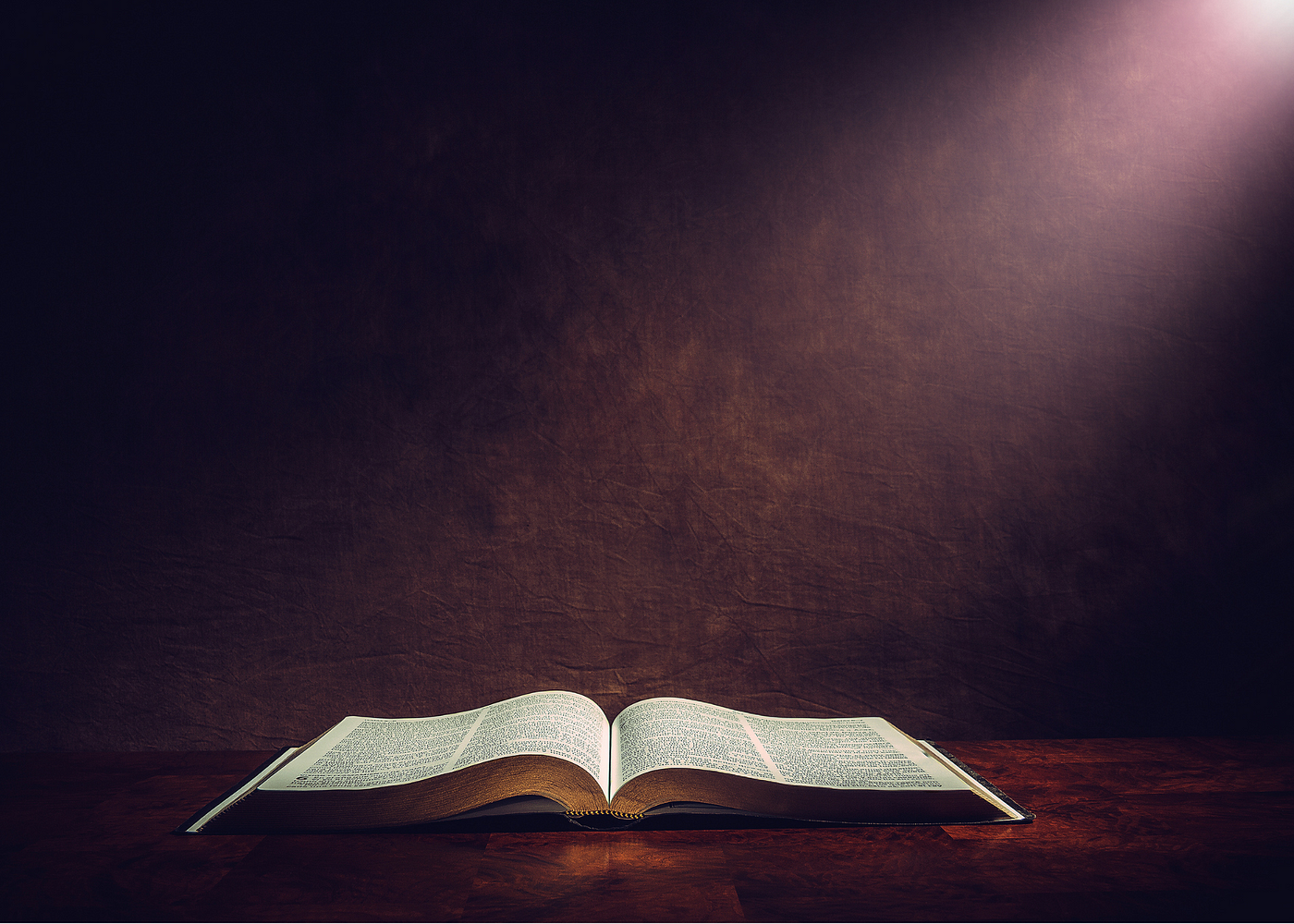 “And when he had apprehended him,      he put him in prison, and delivered him       to four quaternions of soldiers to keep him; intending after Easter to bring him forth to the people.”
Acts 12:4
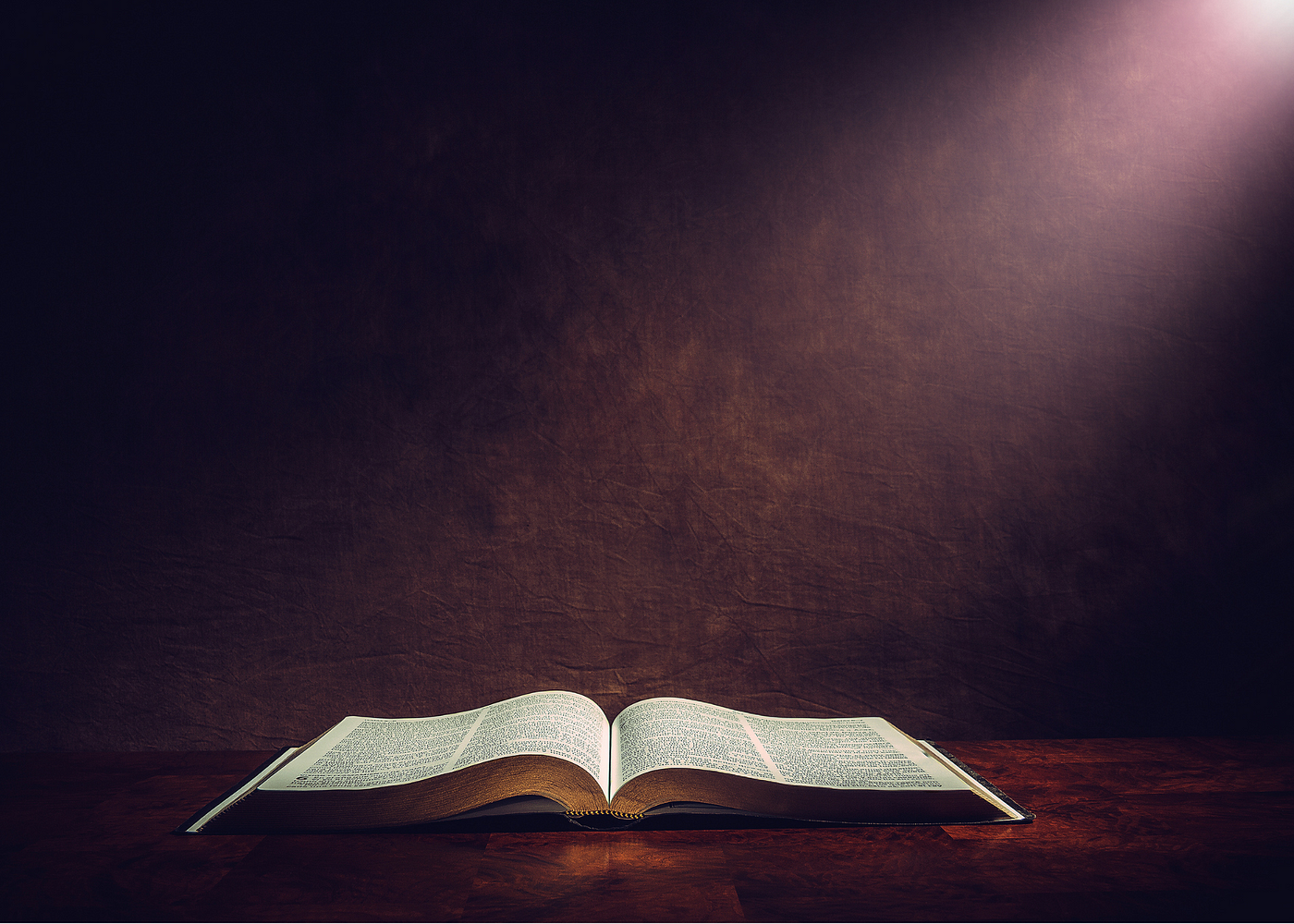 1 Corinthians 11:23-26

Acts 20:7 “first day of the week”
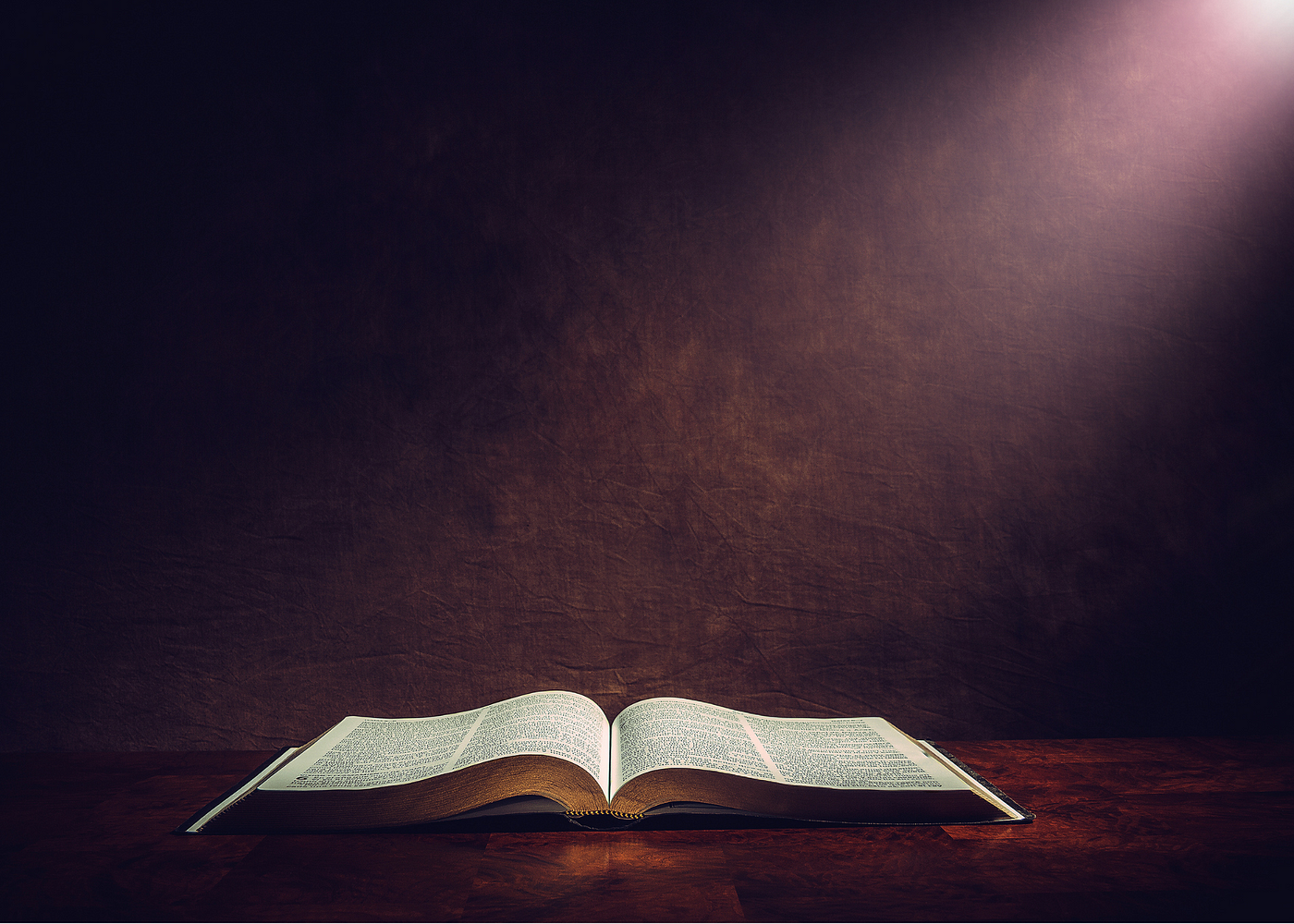 Why Did Jesus Resurrect?
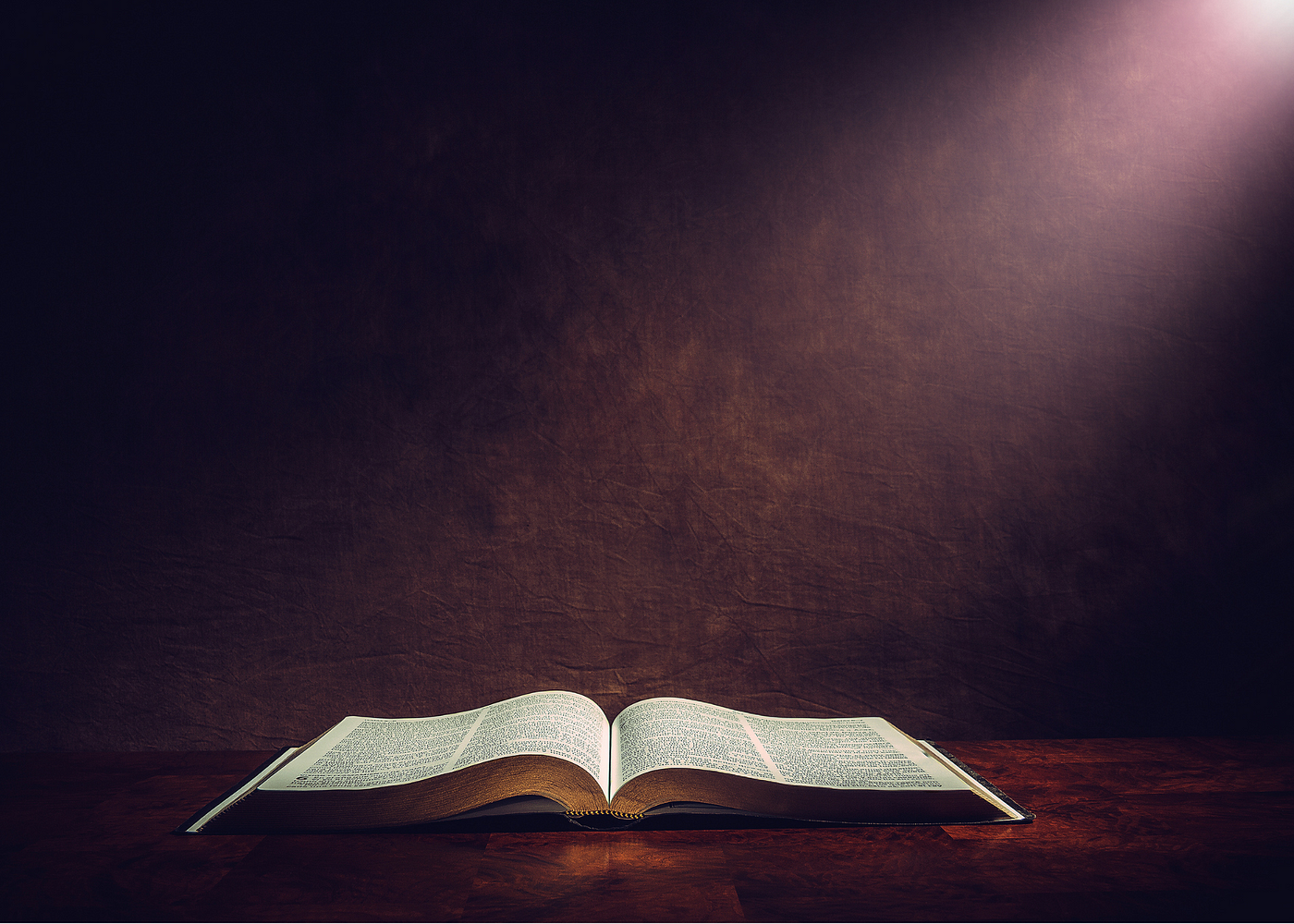 Acts 2:18-22

He foretold His resurrection
Mark 8:31; 9:31; 10:33-34

Matthew 16:1-4 (Luke 11:29-30)
The sign of Jonah
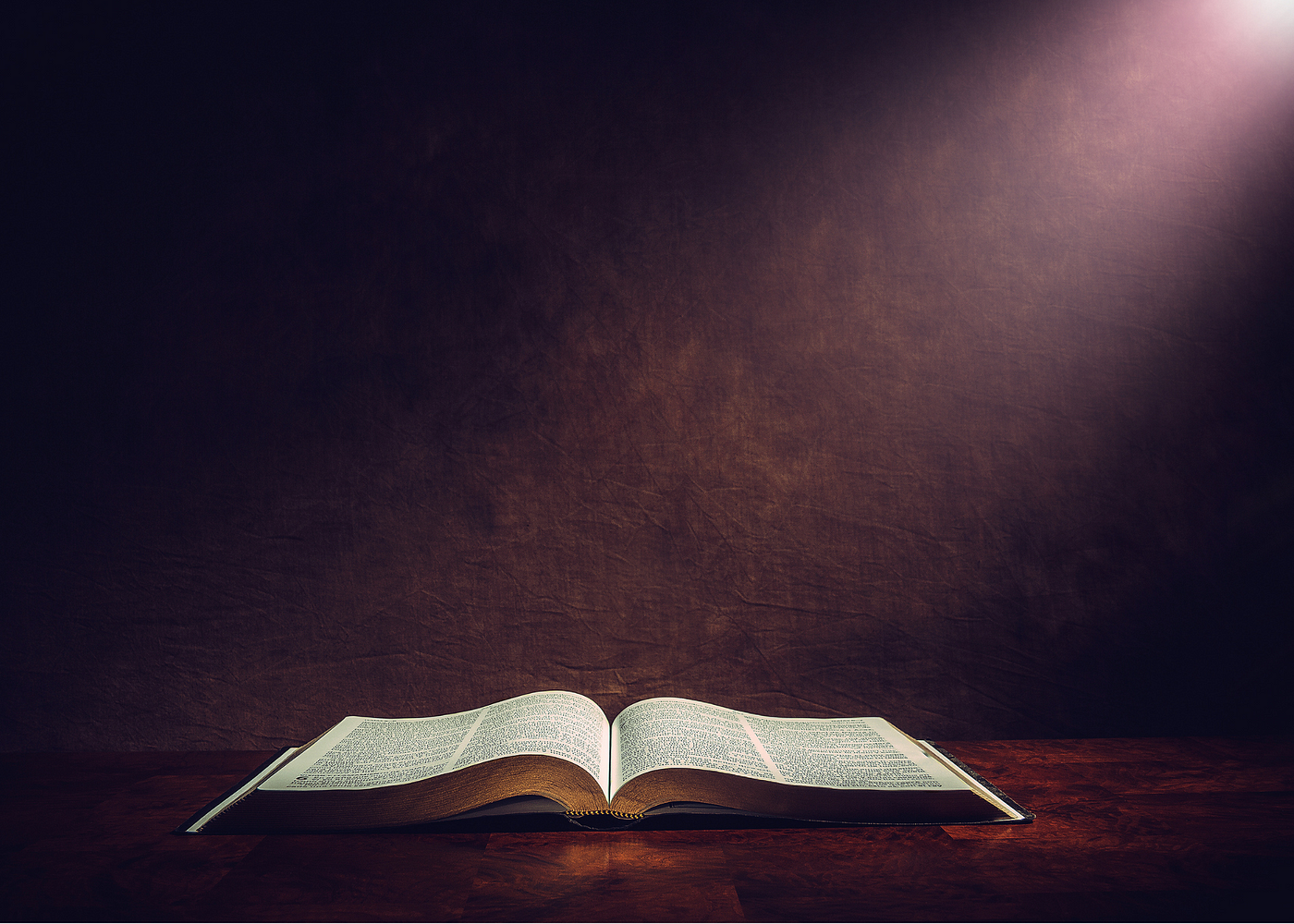 1 Corinthians 15:3-4

He died for our sins
Heb. 9:26; Col. 1:22-23; Heb. 9:14

Buried and raised the third day
Isaiah 53:9 (Matthew 27:57)
Psalm 16:10 (Acts 2:24)

Acts 17:1-3
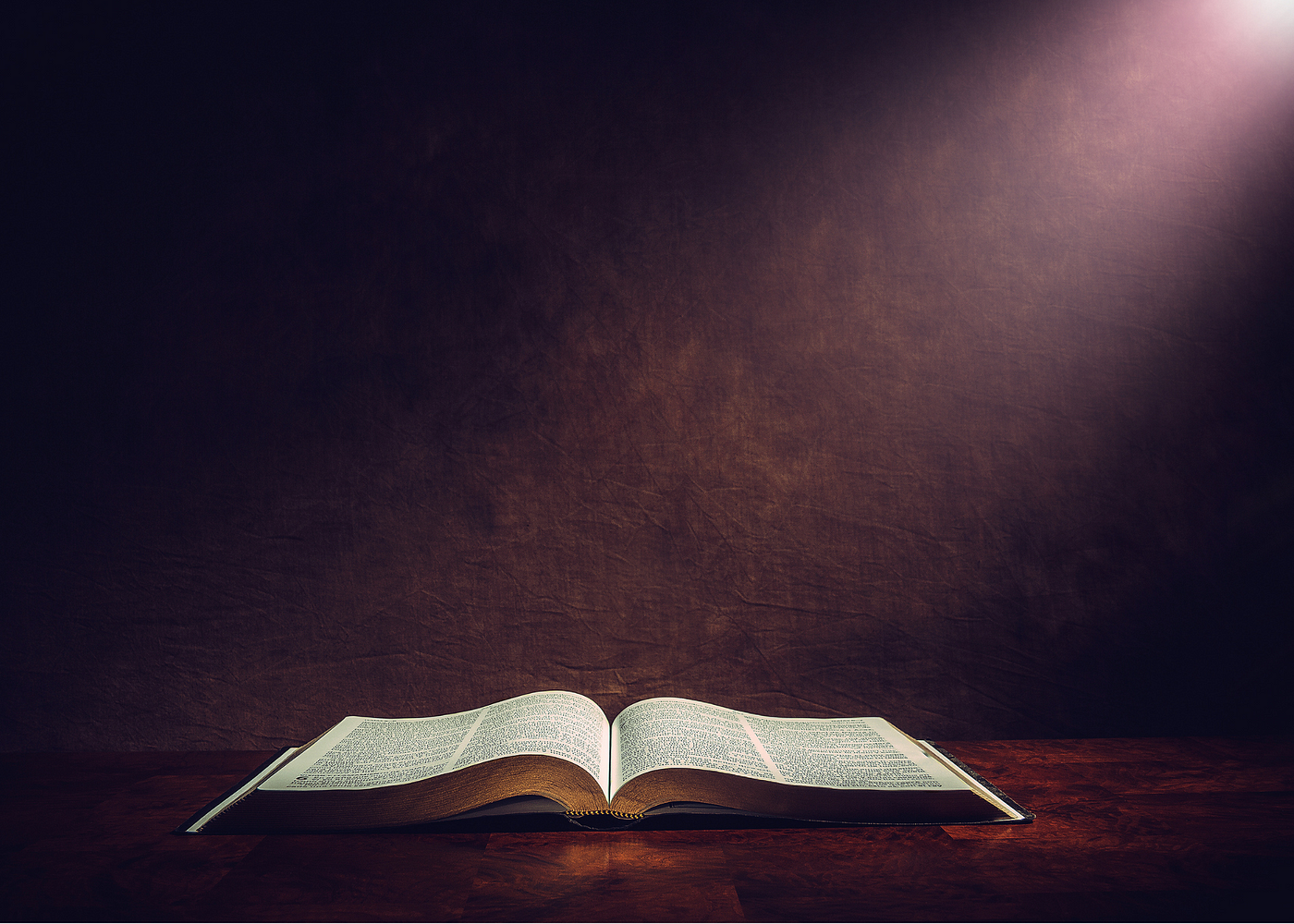 1 Corinthians 15:5-8

God Proved Jesus Was His Son
Acts 2:32; 3:15; 4:10; 5:30; 10:40; 13:30;     Gal. 1:1; Col. 2:12; 1 Pet. 1:21; Acts 2:36
Romans 1:4

Acts 17:31; Eph. 1:20-23
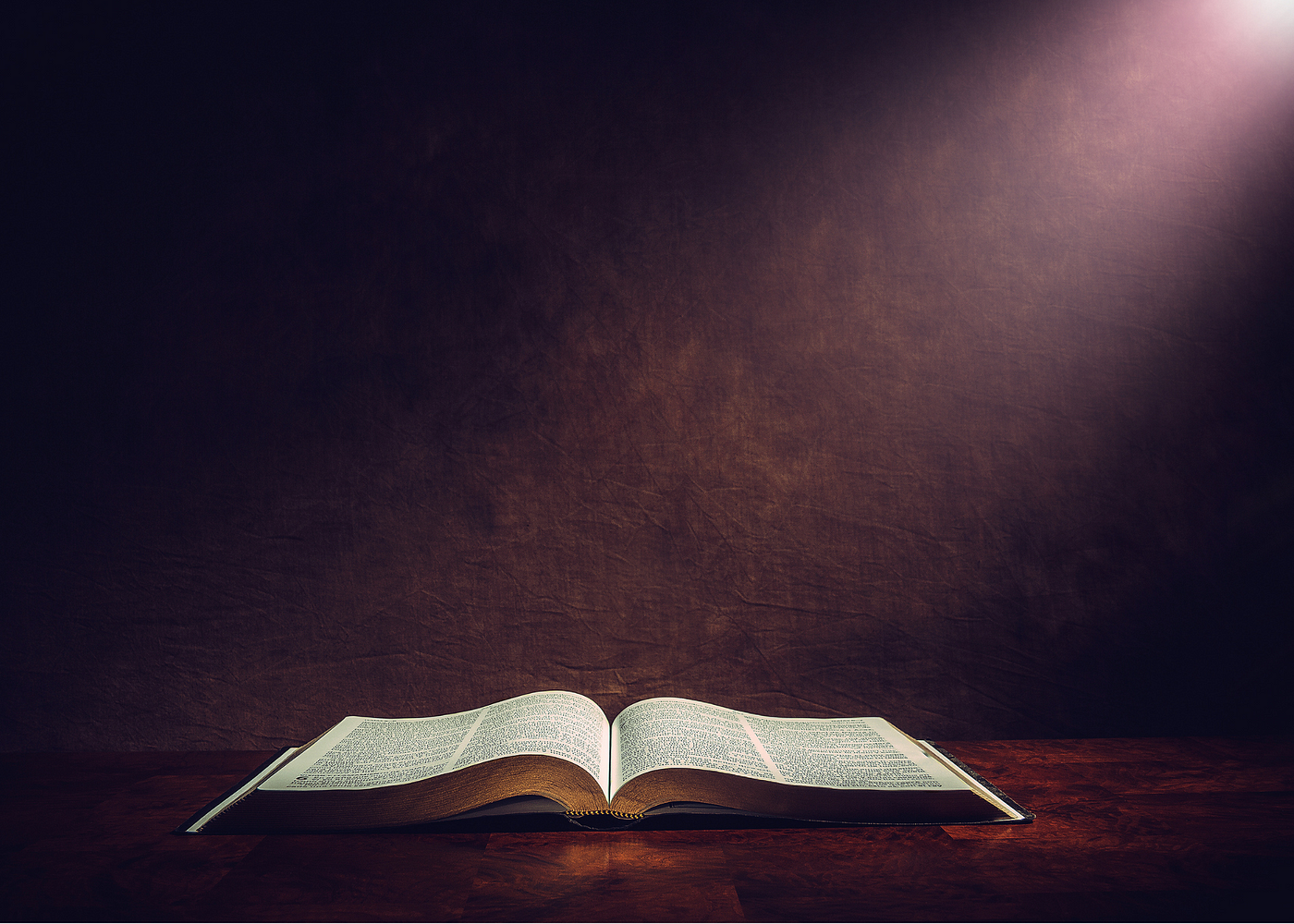 Jesus Conquered Death

Romans 6:8-9

1 Corinthians 15:12-21
Acts 24:15; Hebrews 6:1-2
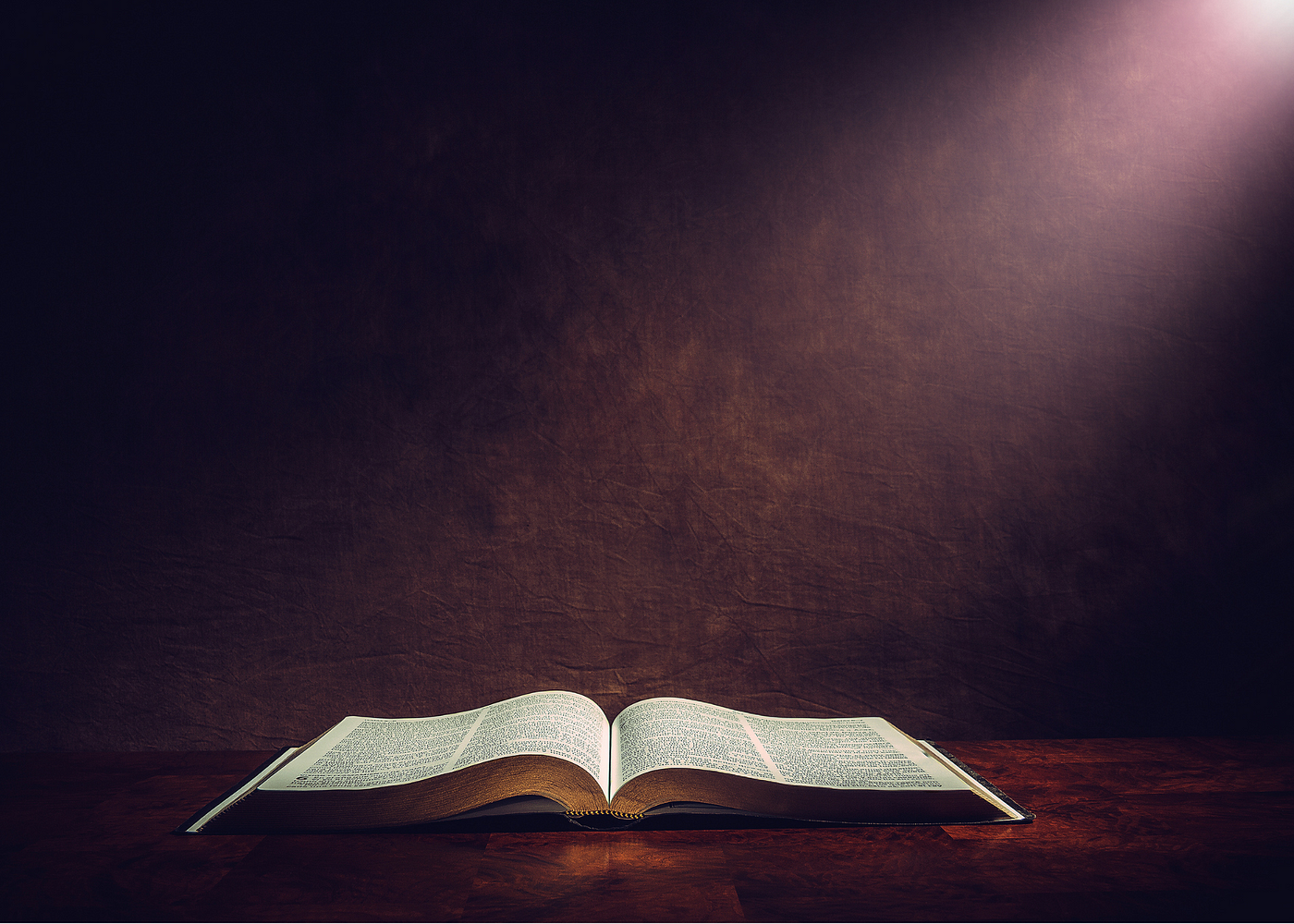 Jesus Conquered Death

1 Corinthians 15:20
“The first fruits of those who are asleep”

1 Corinthians 15:23 
“Christ the first fruits, after that those who are Christ’s at His coming”
1 Cor. 3:23; Gal. 5:24; 1 Cor. 6:20; Rev. 5:9; Titus 2:14; Eph. 1:7; Gal. 3:27; Rom. 6:3
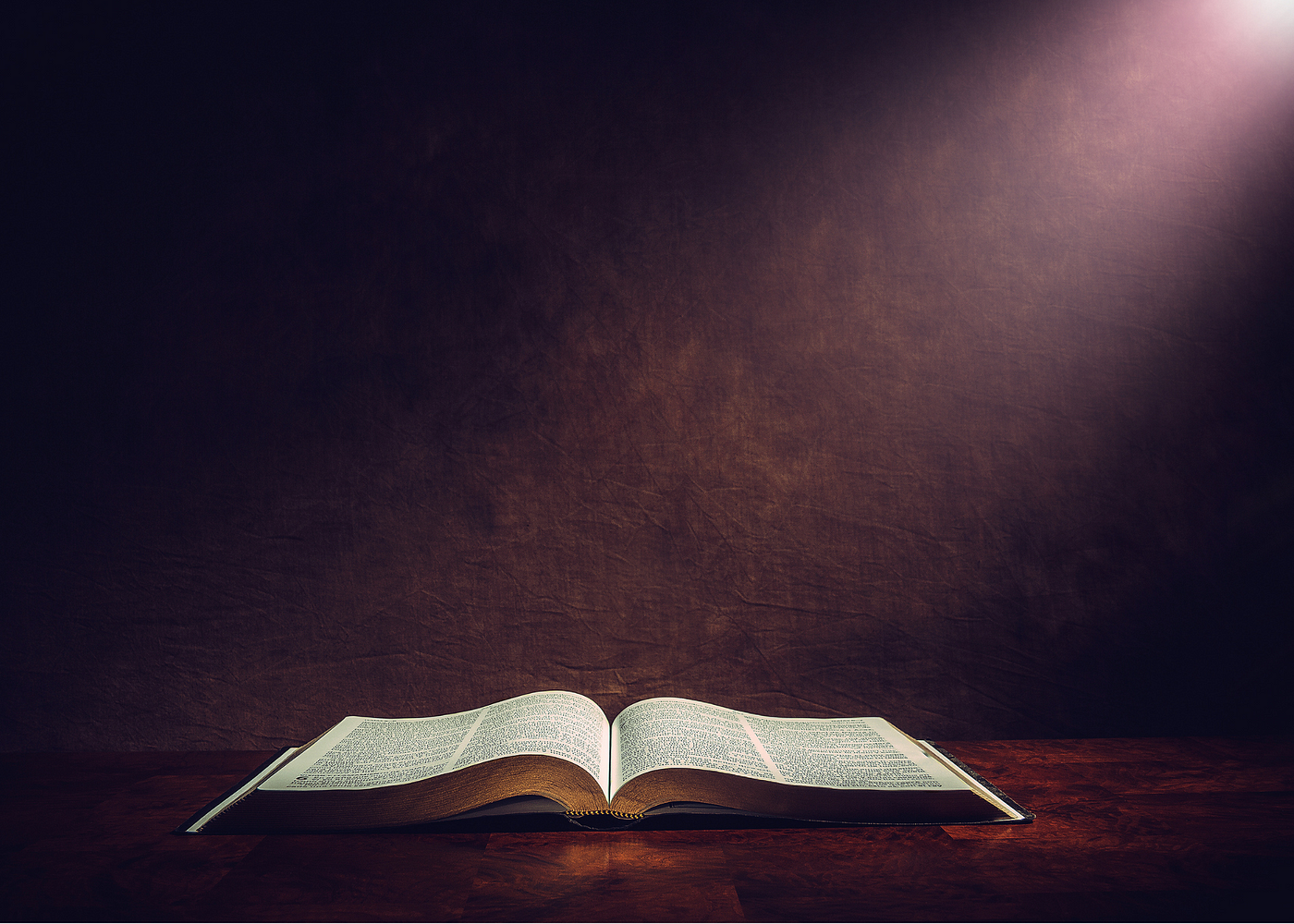 A Living Hope
1 Peter 1:3
“…He has caused us to be born again to a living hope through the resurrection of Jesus Christ from the dead”
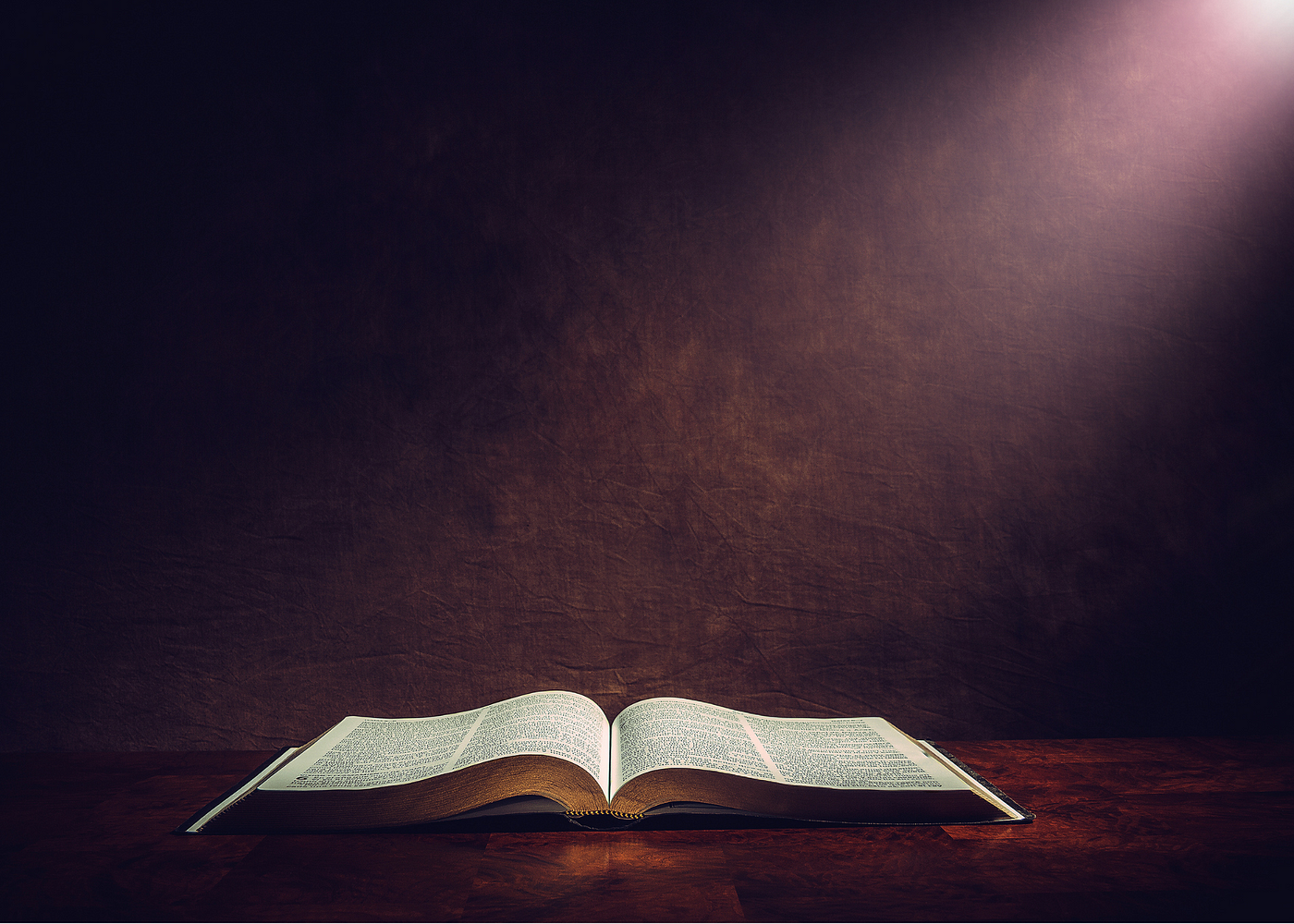 Why Did Jesus Resurrect?
The Sign of Jonah – He is the Son of God
God has appointed Him Judge
He defeated death, and was a “first fruits”

“If we have died with Christ, we believe that we shall also live with Him”   (Romans 6:8-9)